Den næste generation af energiledelse- hvordan kunstig intelligens sikrer en energirigtig drift
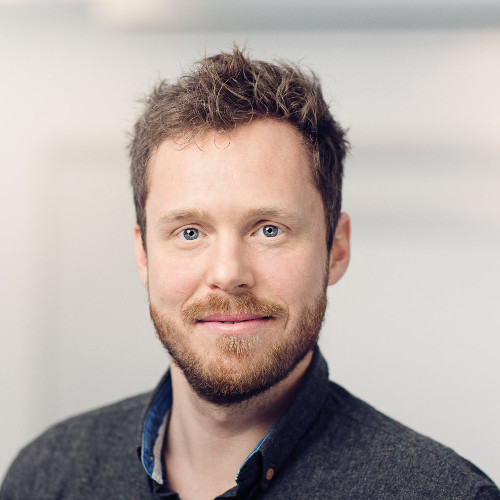 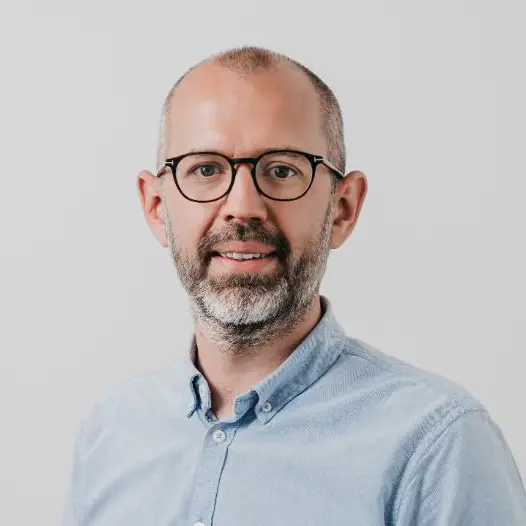 Søren Schmidt Pedersen
Energileder
Regionshospitalet Randers
Jakob Nørby
Rådgiver
4B Consulting
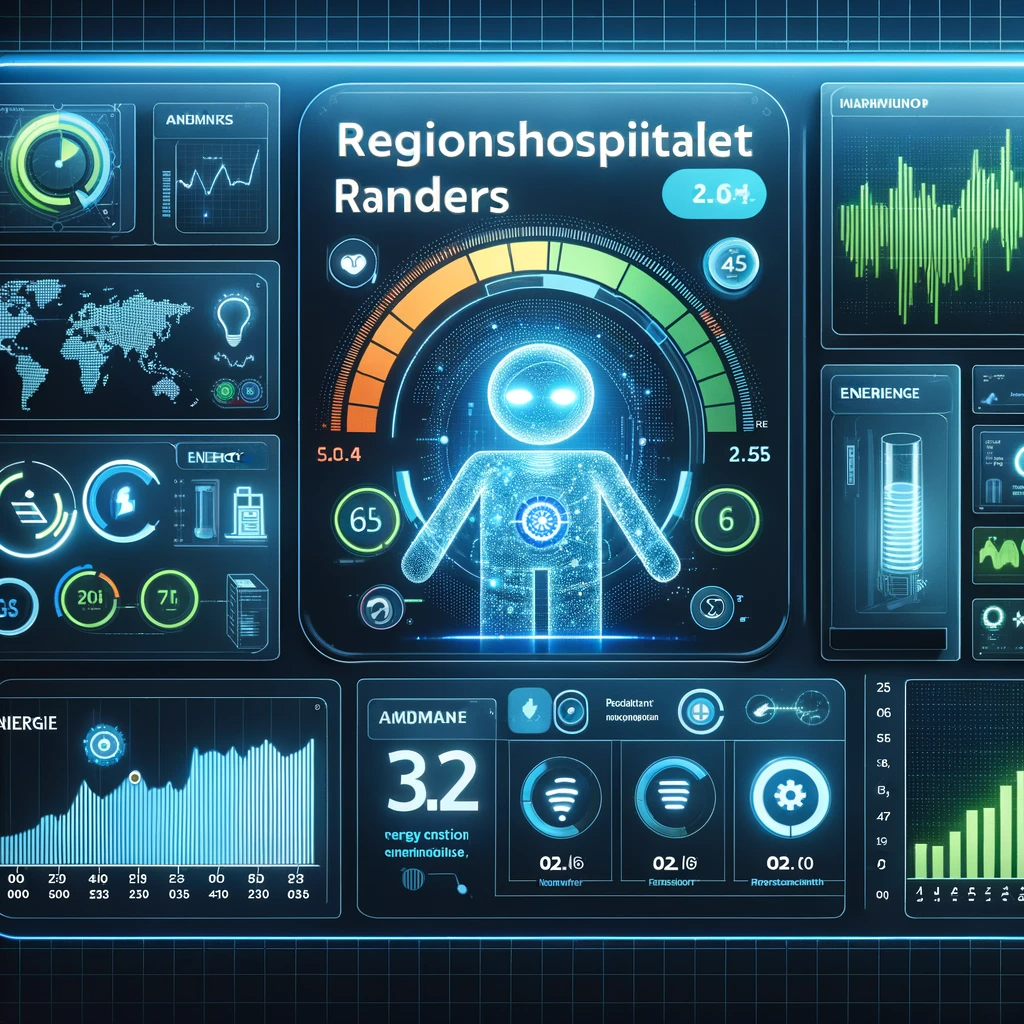 Agenda
AI og energioptimering
Hvad er der sket i Randers?
Konkrete, praktiske resultater
Hvordan kan AI sikre en bedre overgang fra byggeri til energirigtig drift?
Hvilken læring er der opnået?
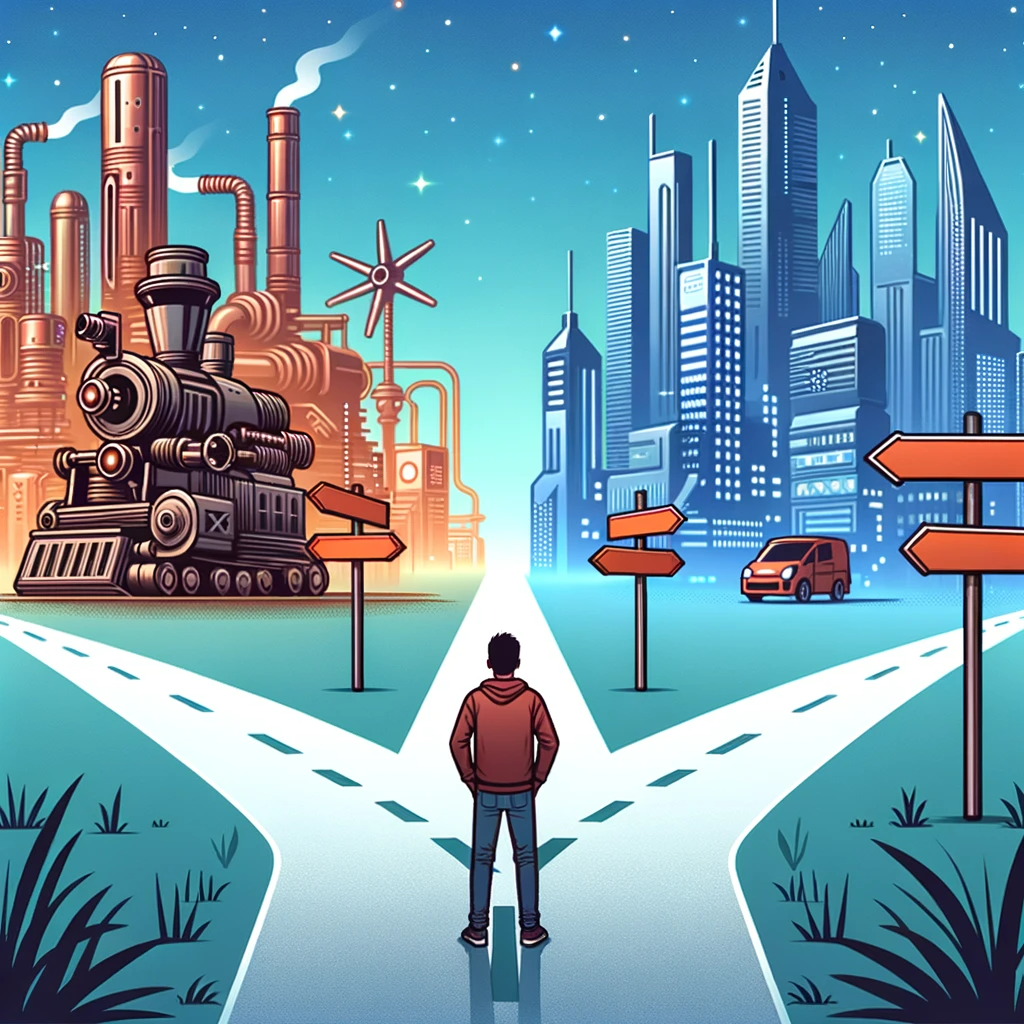 Inden vi går i gang…
Snak med sidemanden – 4 min:
AI er en ny teknologi, der vil forandre måden vi arbejder på.
Tal sammen om et tidspunkt, hvor ny teknologi ændrede måden, du arbejder på. 
Hvad skete der?
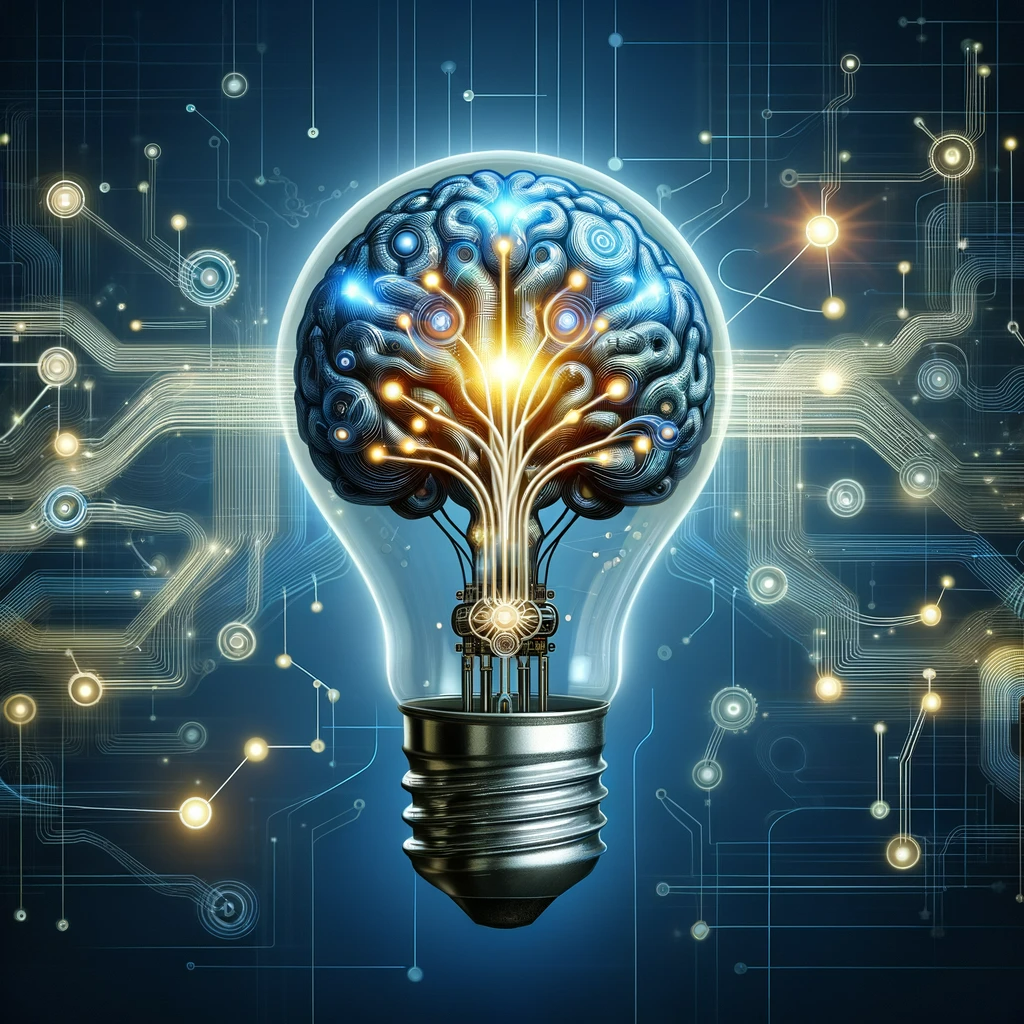 Introduktion til AI og energiforbrug
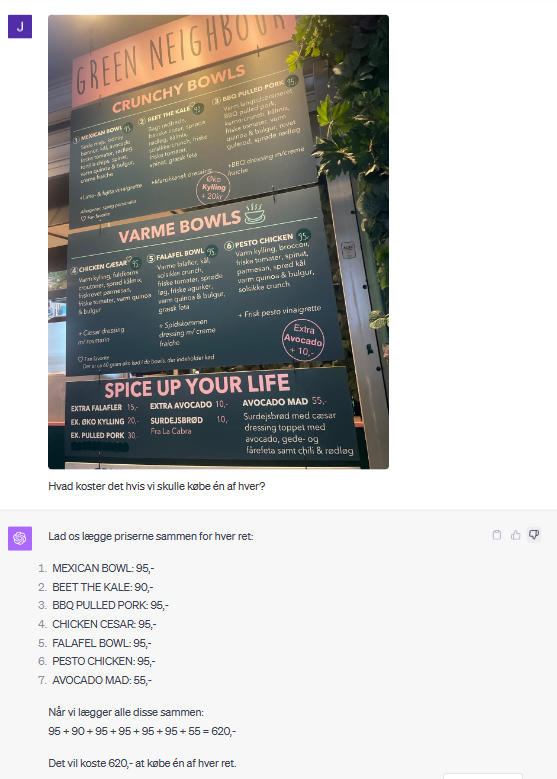 Spørg om alting…
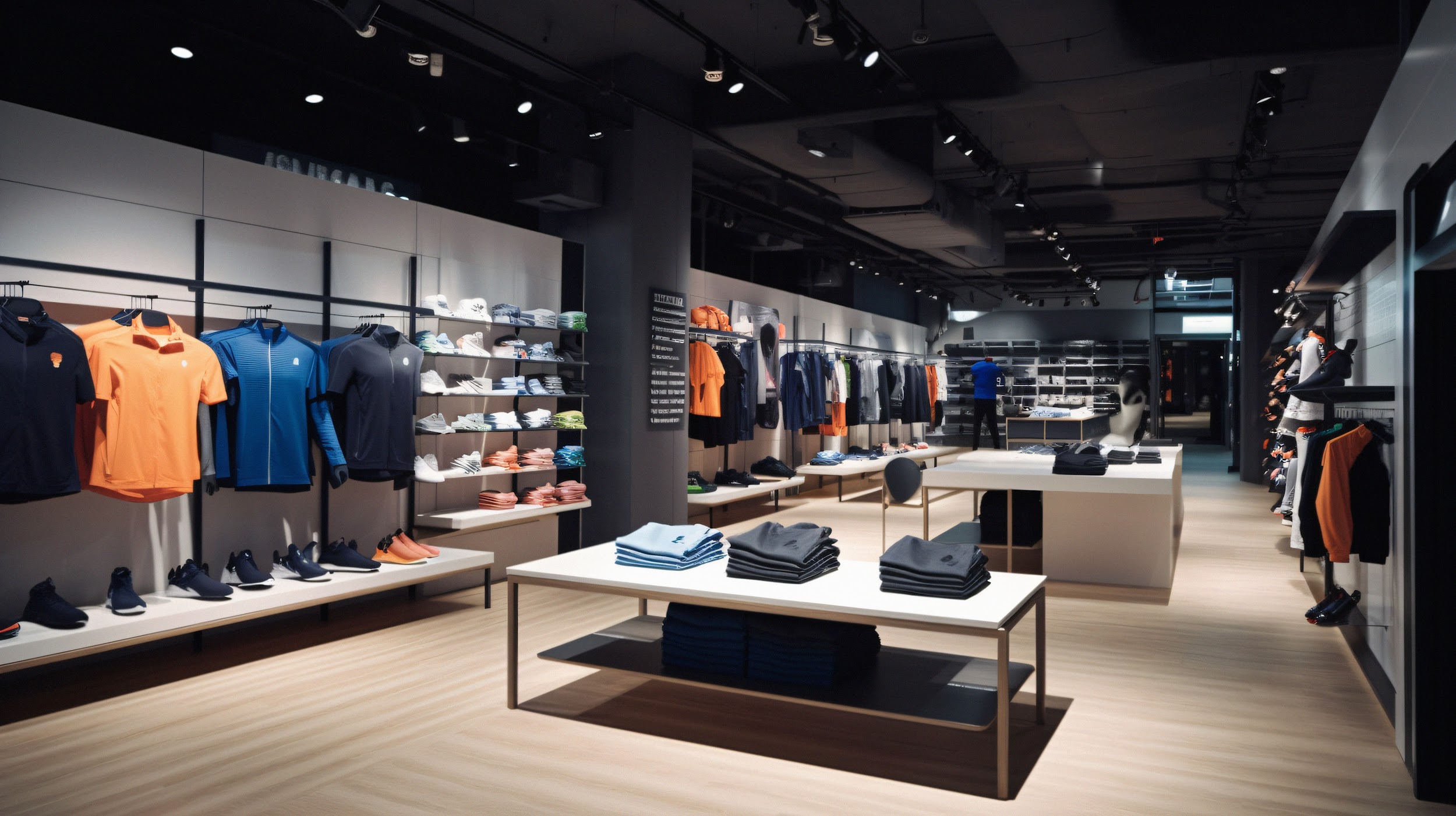 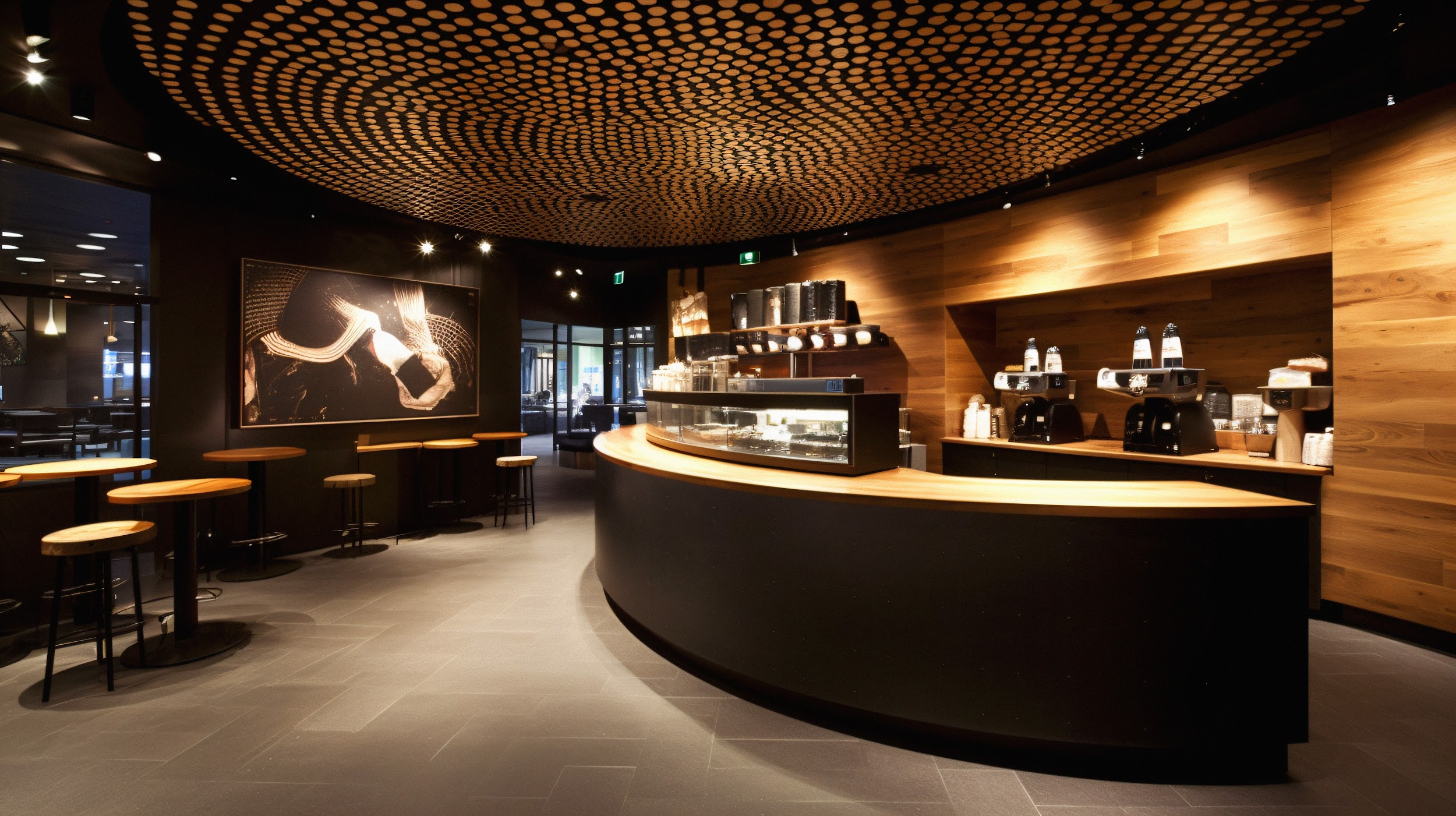 Generér billeder 🤯
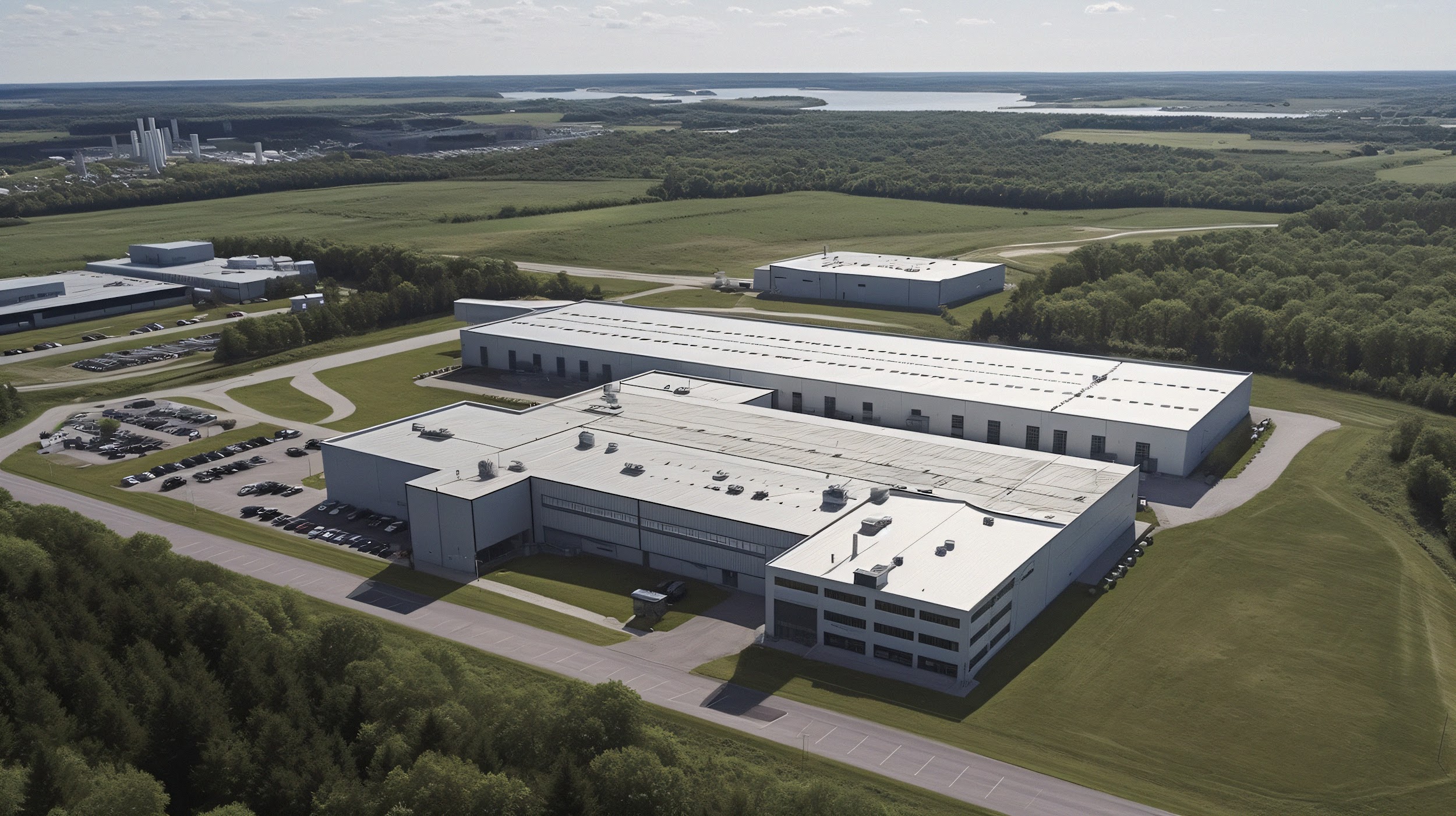 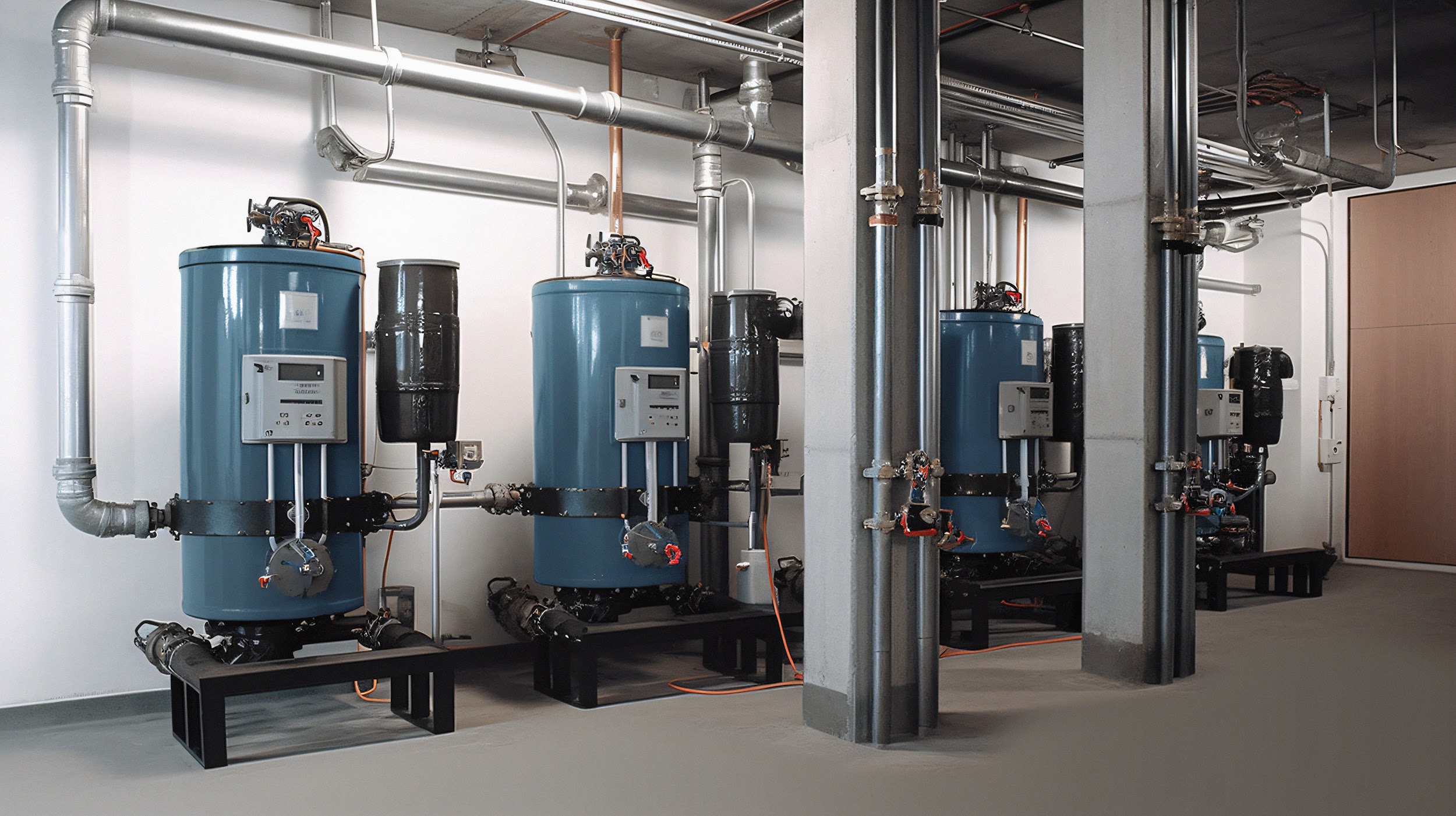 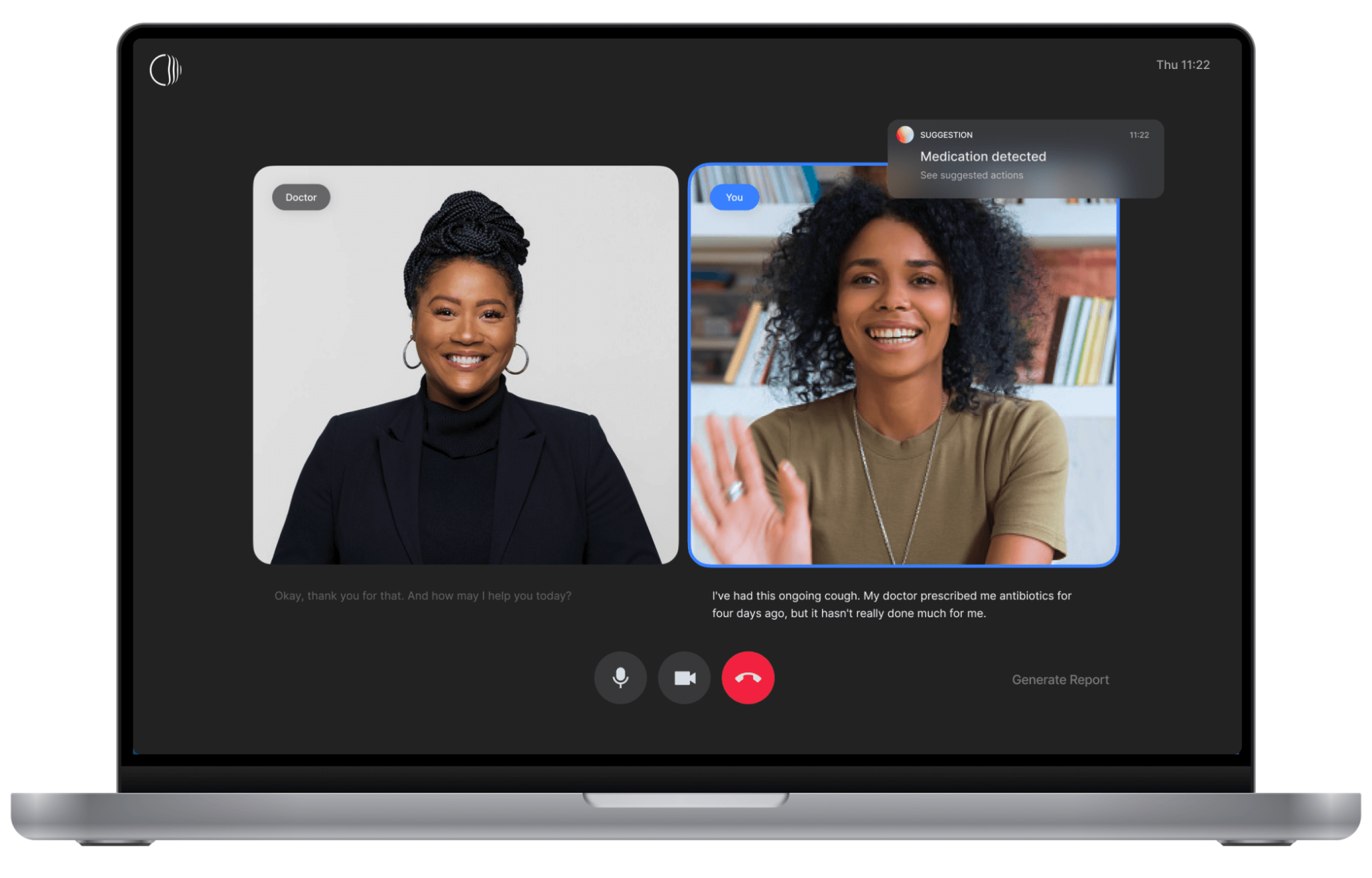 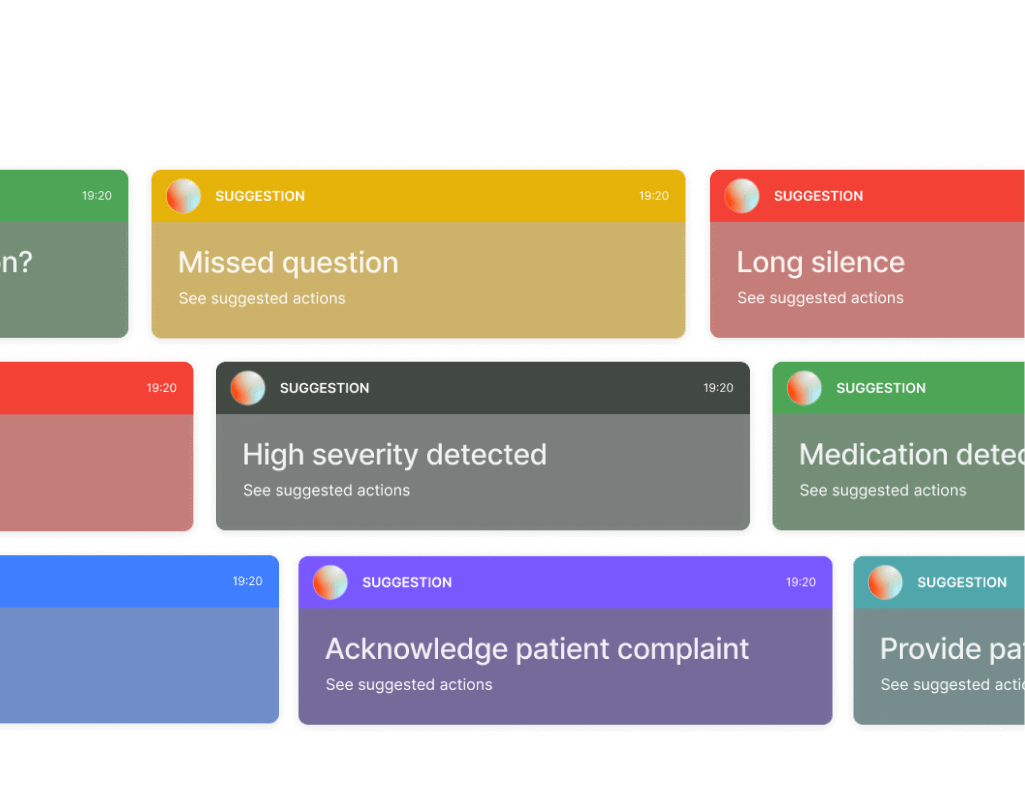 Lyt til samtaler- for at redde liv!
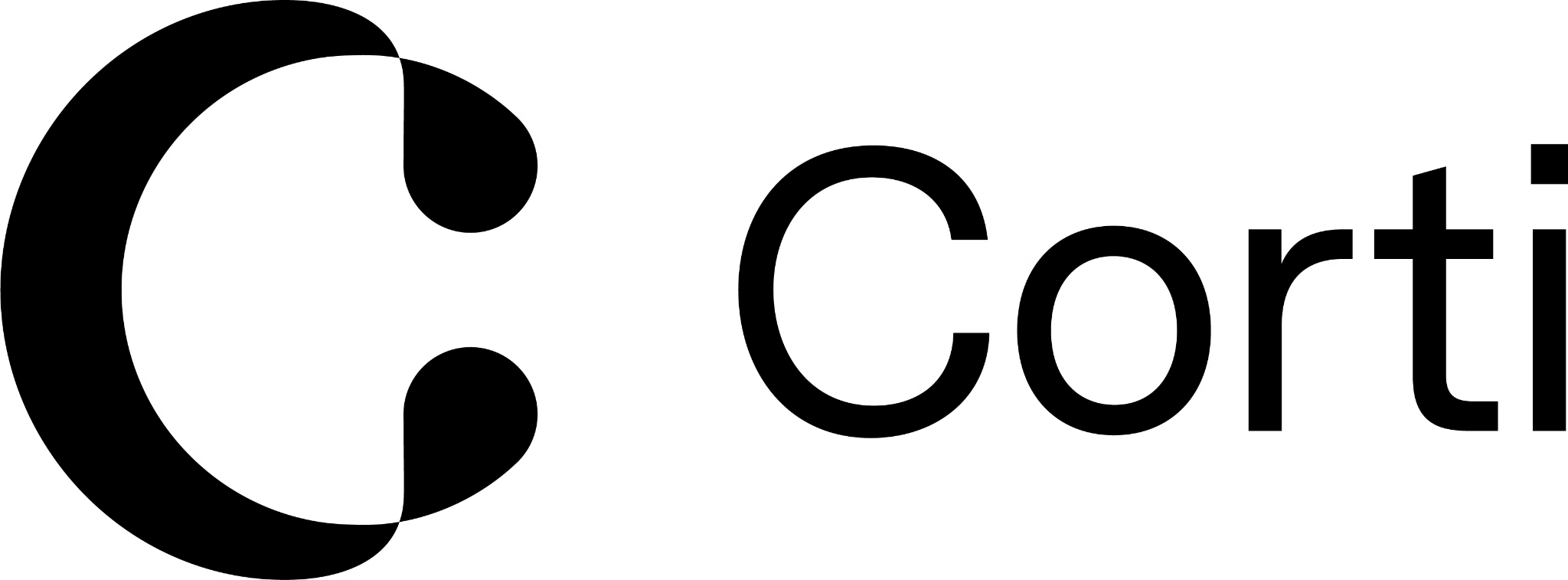 Forstå energiforbruget – og reducér det
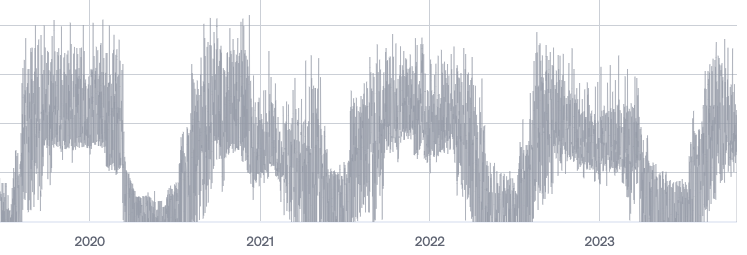 Køling
Varme
Dag
Uge
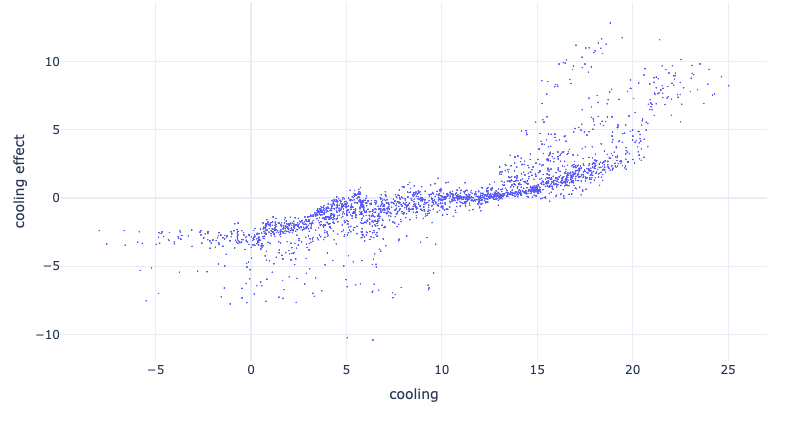 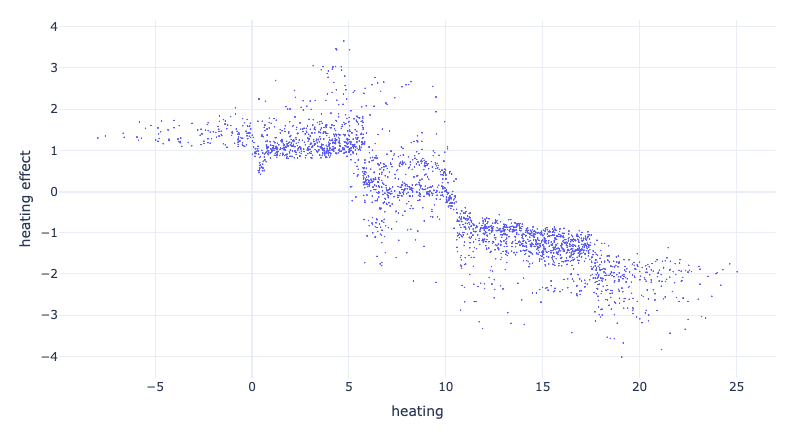 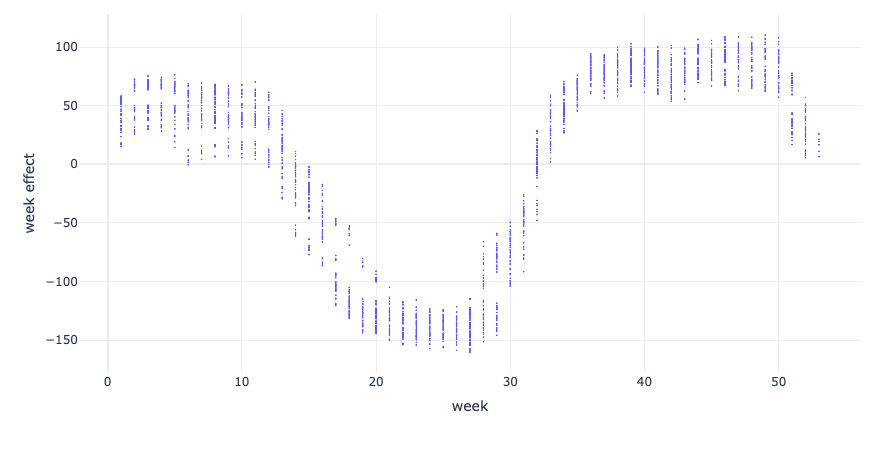 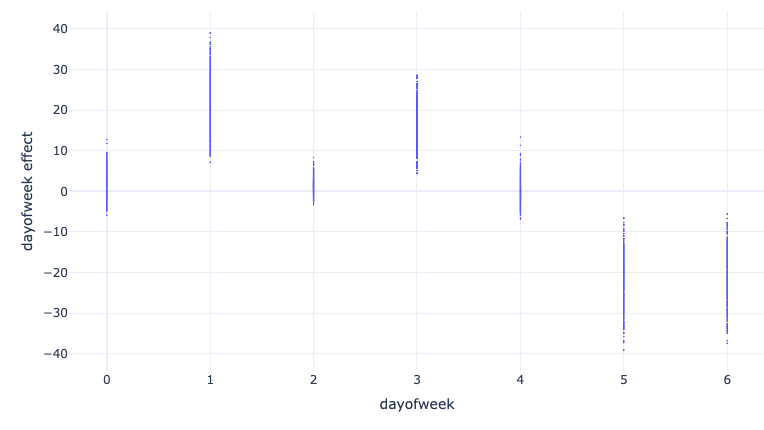 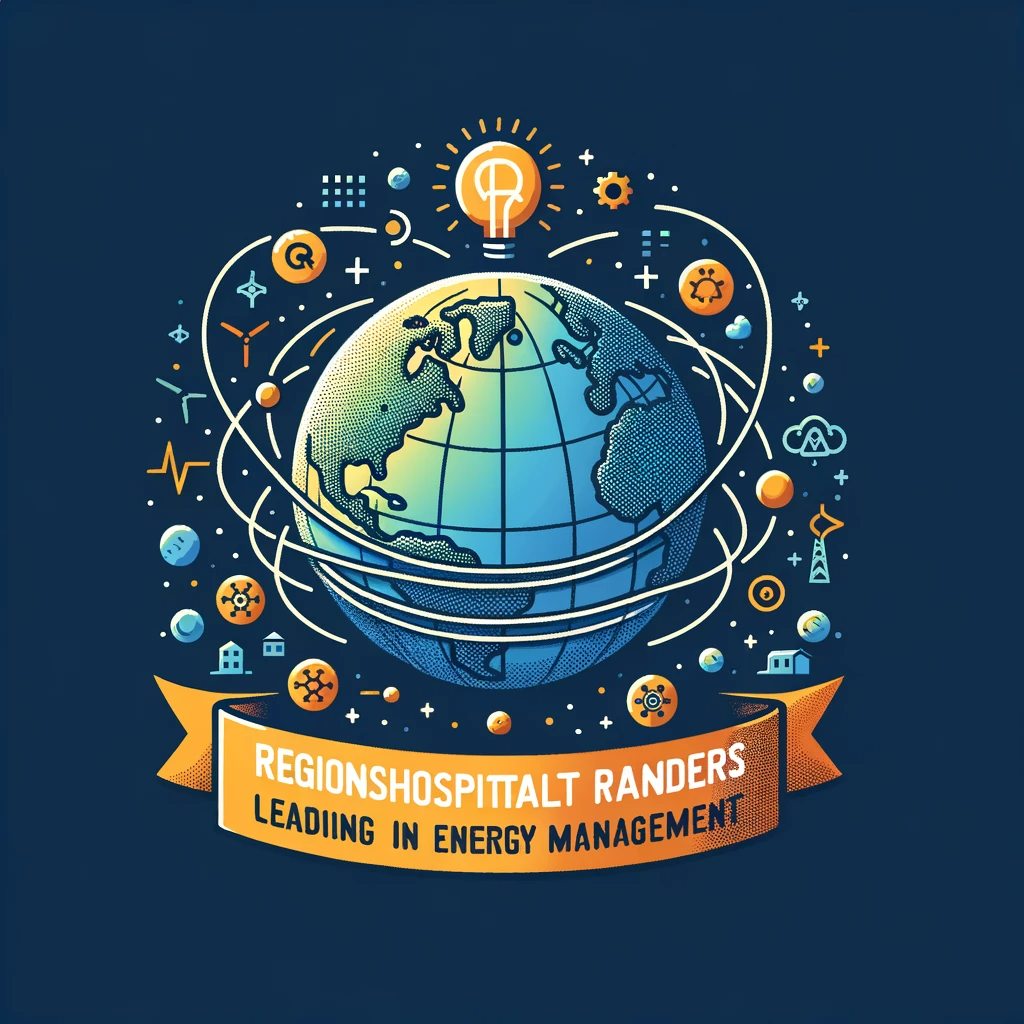 Energiledelse i Randers
Hvad er en succes for os?
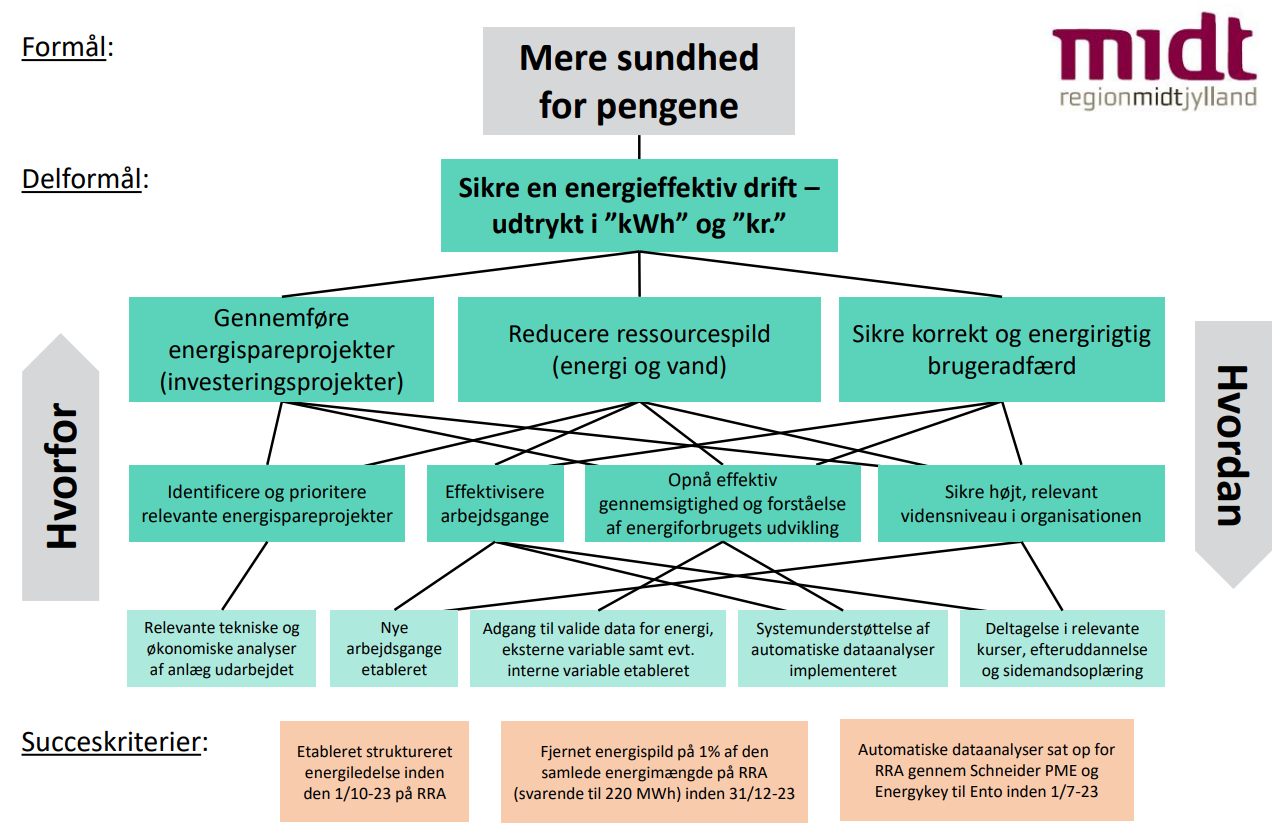 Tidsplan …oprindelig
Anvendelighed
Afprøvning og tilpasning
Rammer og forventningsafstemning
 Dialog og afklaring med KMD Energykey
Integration og strukturering af data
 Idéer, indsigter og cases
Evt. installation af hardware (IoT-sensorer) eller integration til andre datakilder
 Tilpassede automatiske ”advisors”
Afprøvning af advisors anvendelighed i driften (=der handles på indsigter)
 Arbejdsrutiner og driftsstrukturer
 Forandring af processer
Anbefaling for udrulning til øvrige sites
 Opnåelse af succeskriterier
Opstart af projekt
Udvikling
Evaluering
Marts
Oktober
August
September
April
Maj
Juni
Juli
Er mange data en fordel?
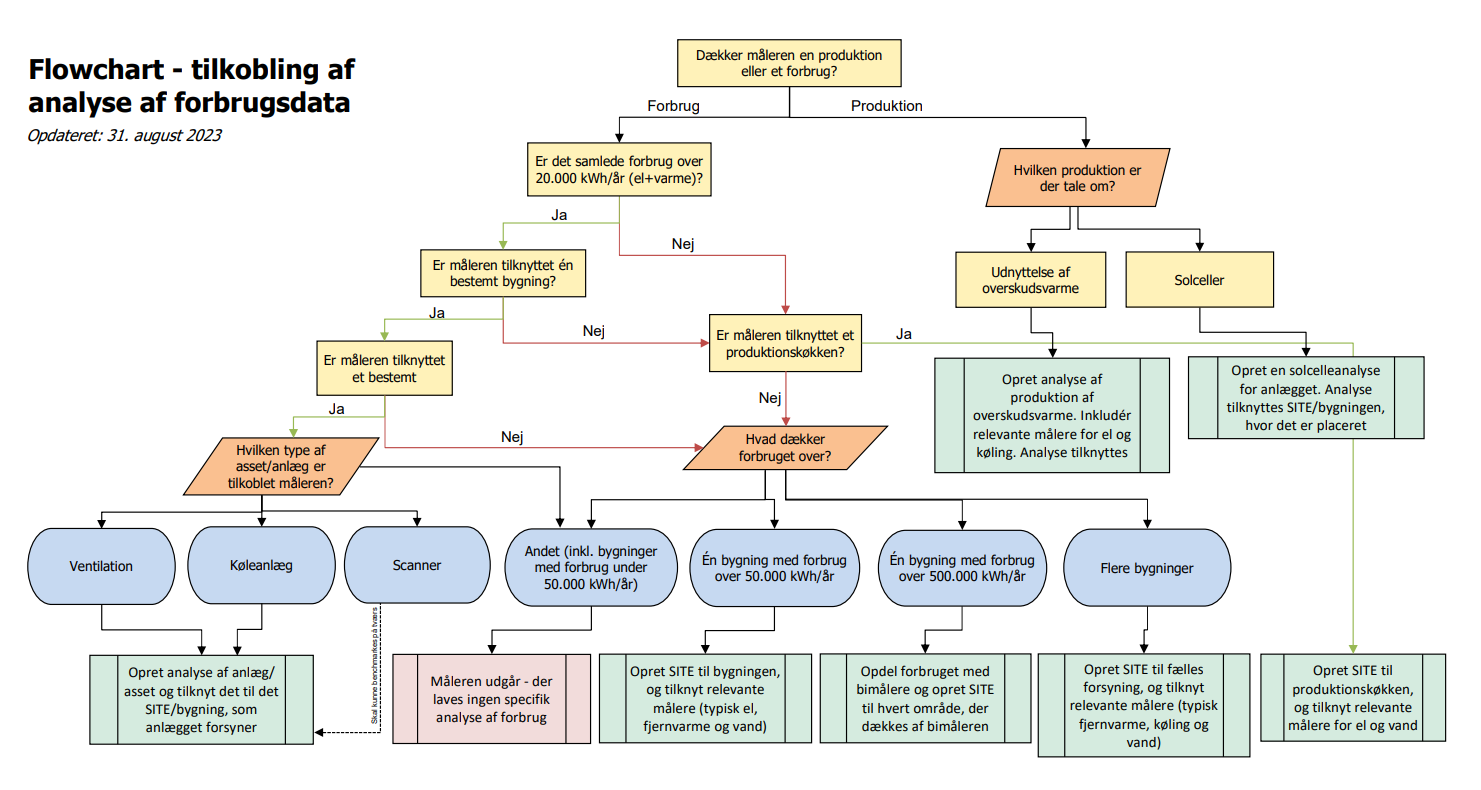 Dataintegration …en udfordring
Hvordan det er i dag:
Hvordan vi gerne så det var:
Konkrete, praktiske resultater
Simpel initiativ
… med kompleks manuel beregning af besparelse
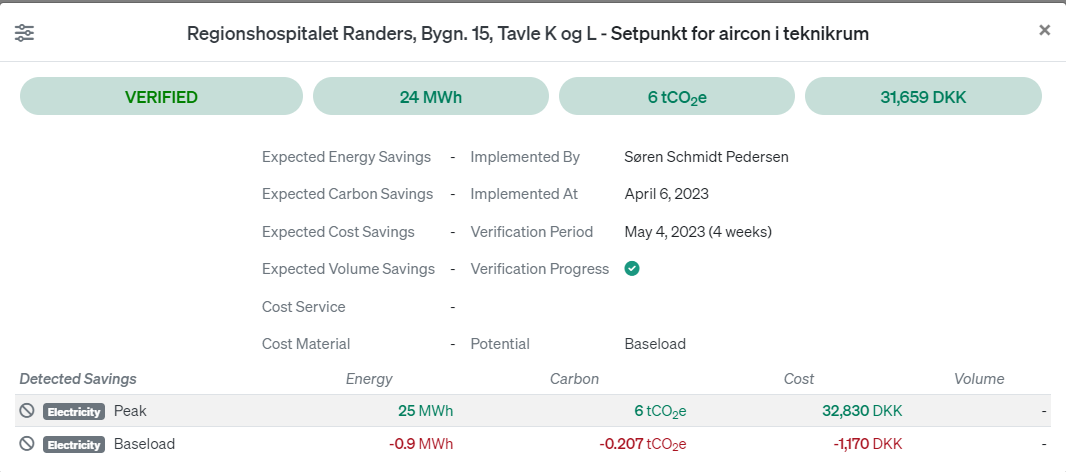 MR-scannere
… kan energieffektiviteten forbedres?
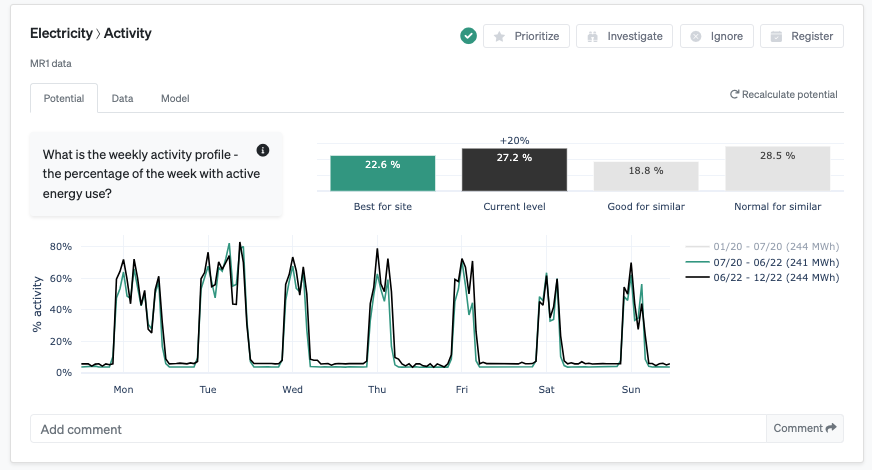 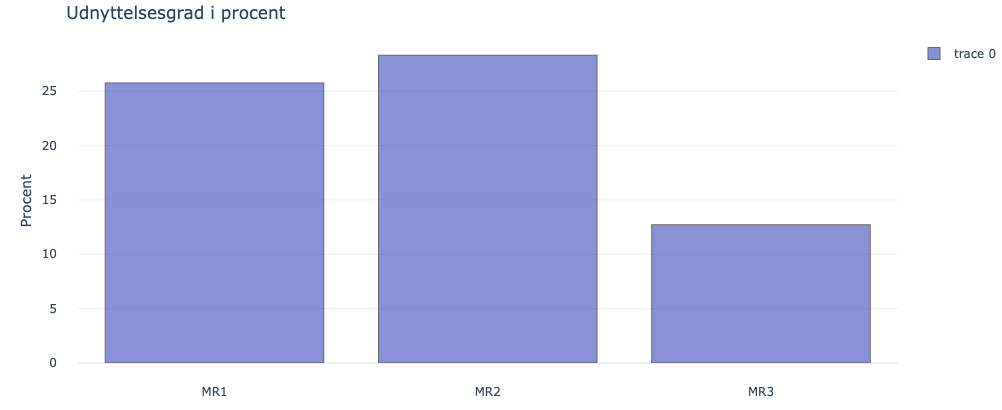 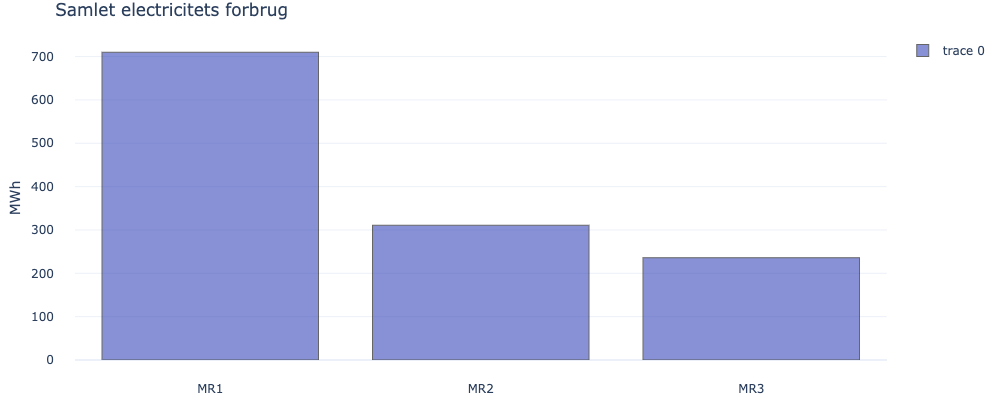 Samlet (foreløbige) besparelse
… 115 MWh/år, 27 tons CO2/år og 150.000 kr./år
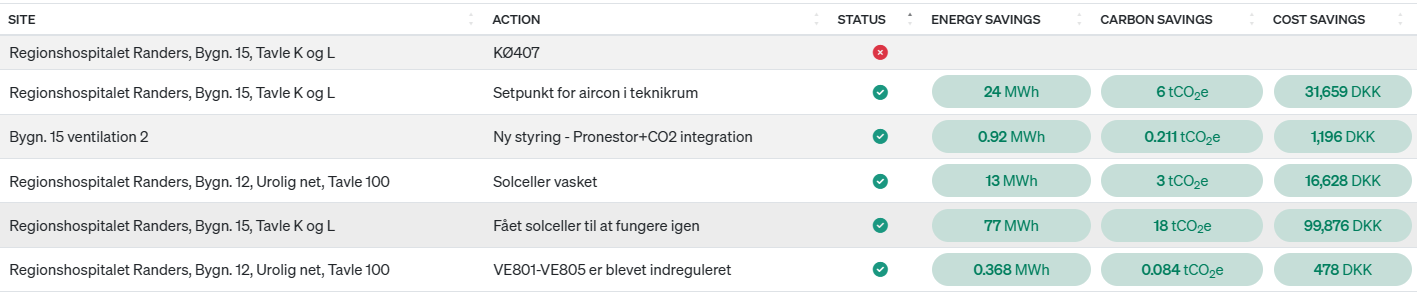 …vi er ca. halvvejs med den samlede besparelse
Fra byggeri til drift med AI
Solceller er opsat
… men fungerer ikke altid
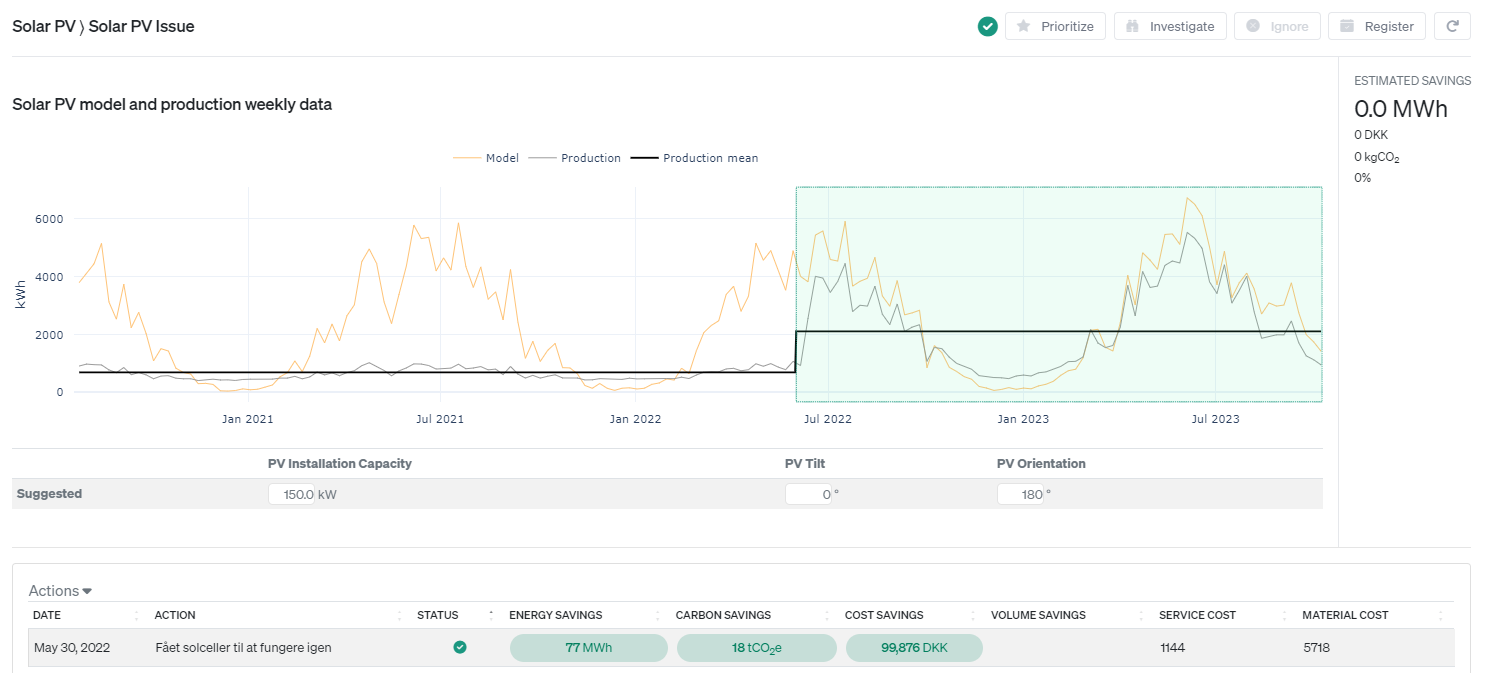 Ventilationsanlæg er idriftsat korrekt
… eller er de?
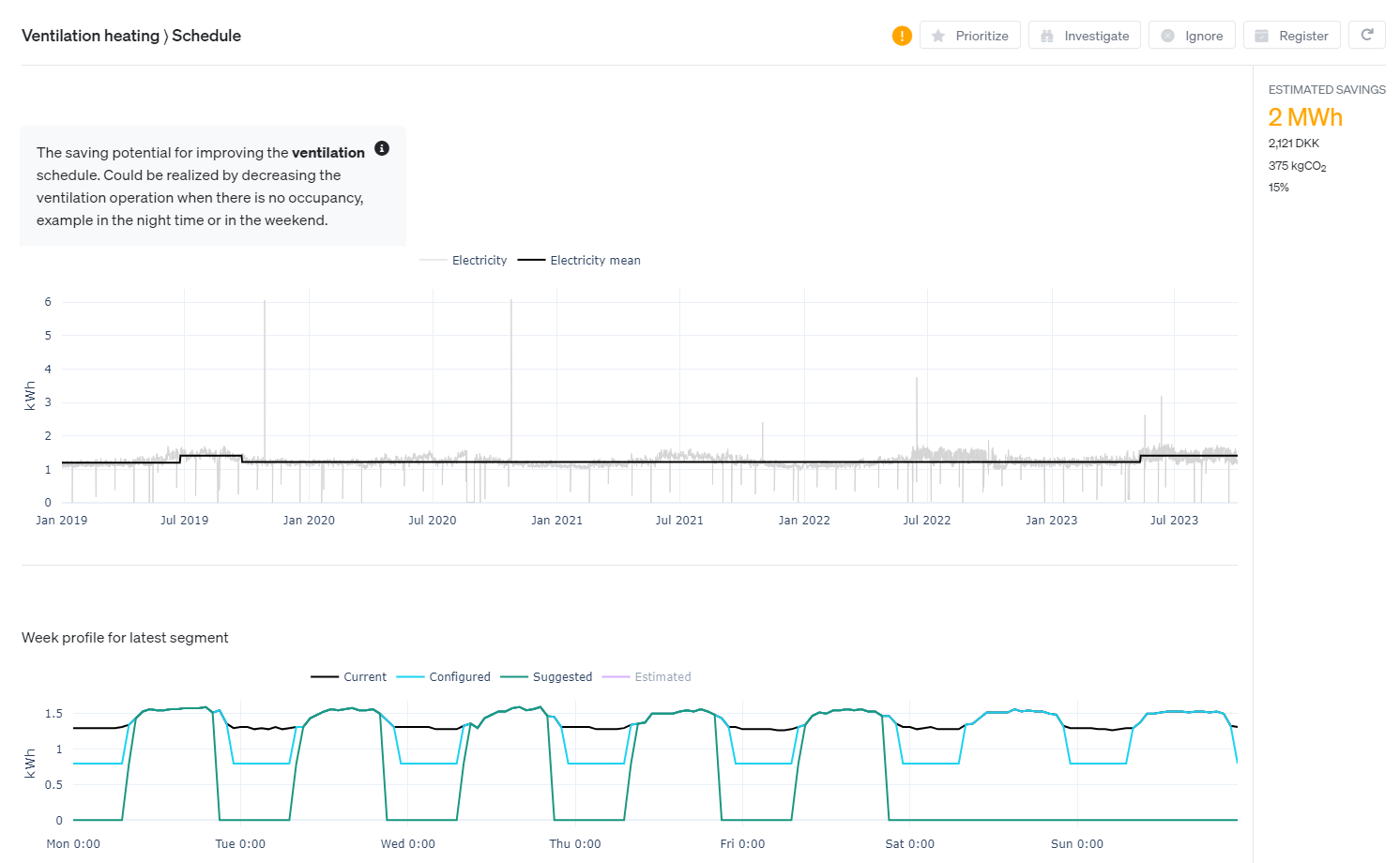 Nye varmeanlæg giver god afkøling
… eller hva’?
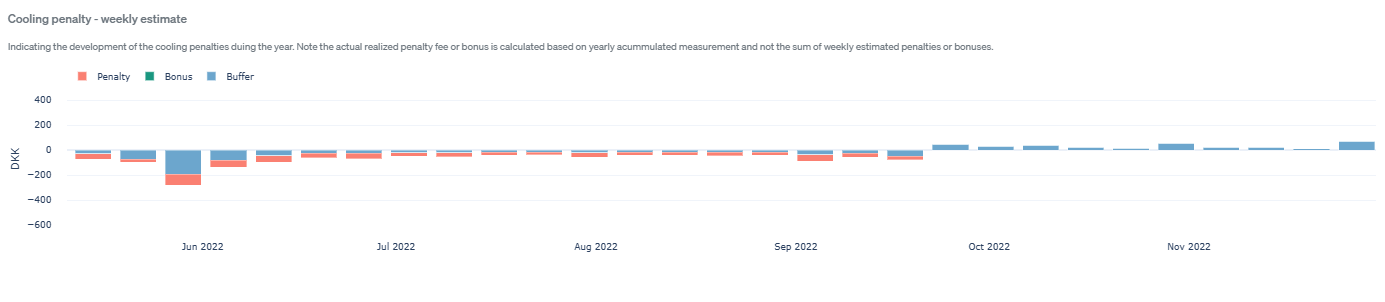 Varmeanlæg indreguleret
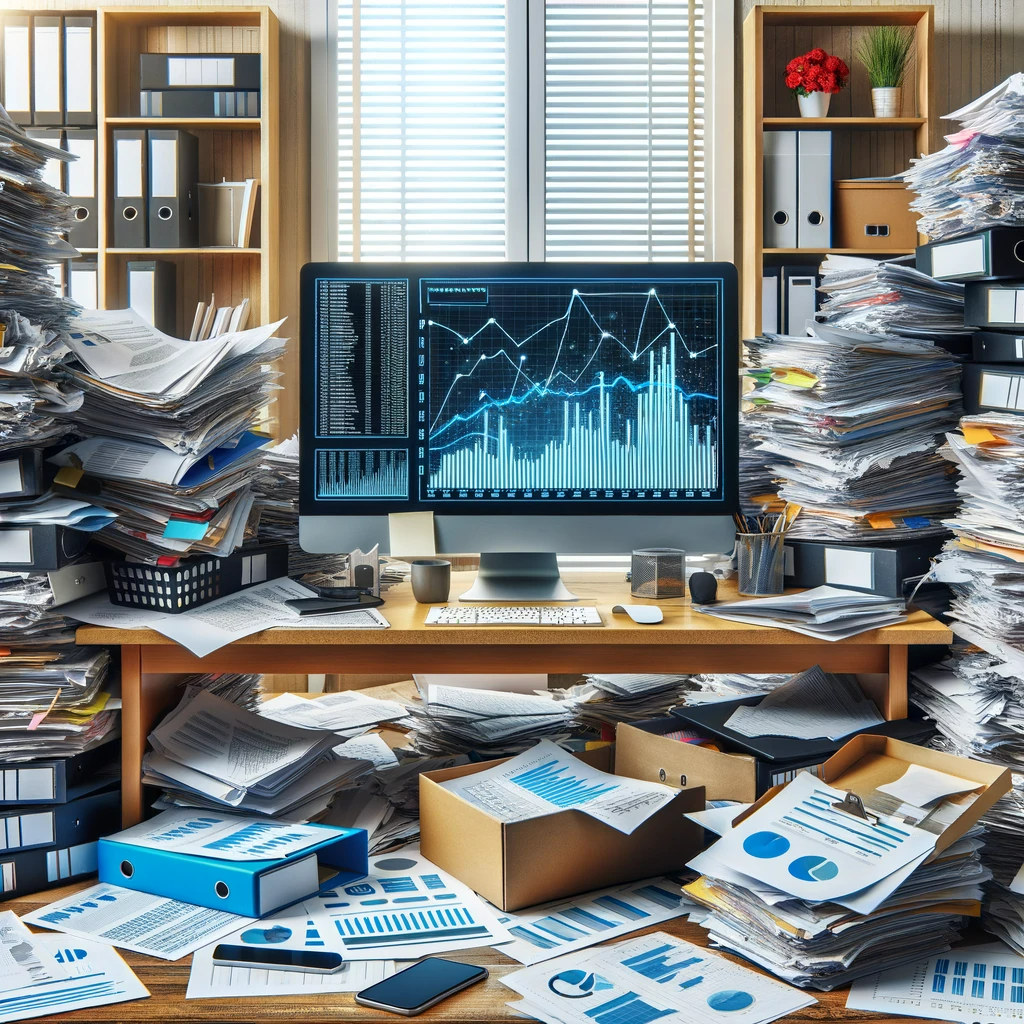 Snak med sidemanden – 4 min
Hvordan kan AI anvendes til at sikre en bedre overgang fra byggeri til drift?
Og hvad vil dine største bekymringer være?
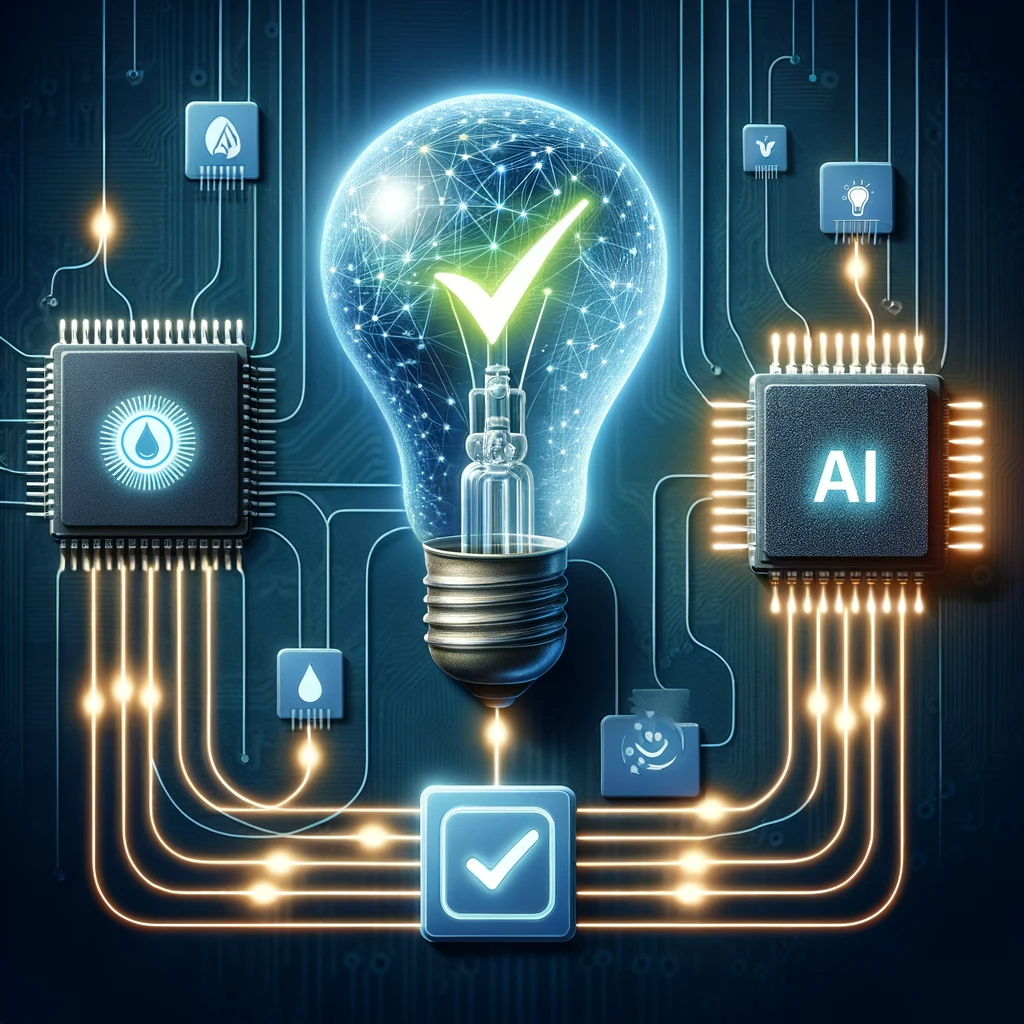 Hvilken læring er der opnået?
Vi har generelt alt for mange forbrugsdata…
Server for data skal ”ejes” af regionen – uafhængig af dataleverandør
Konkrete og klare krav til data for målere (fx at forbrugsdata også er returtemp, fremløbstemp og volumen)
Tidligere adgang til forbrugsdata vil lette overgangen fra byggeri til drift
Implementering af AI er meget mere end teknik – det er en anden måde at arbejde på. Vi øver os fortsat…
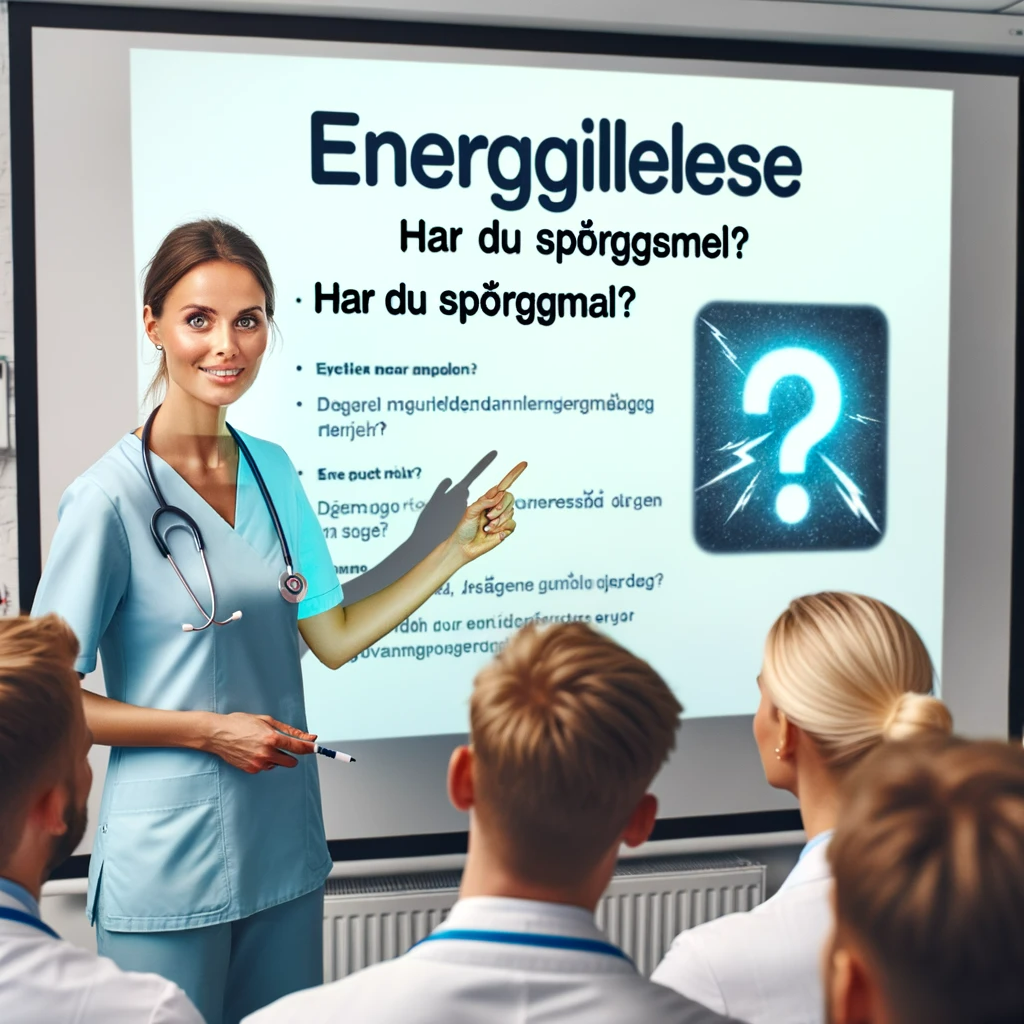 Tusind tak for jeres tid 🙏